МБОУ «Централизованная система детских библиотек» 
ДЕТСКАЯ БИБЛИОТЕКА – ФИЛИАЛ № 8 ИМЕНИ Н.ОСТРОВСКОГО
город Новороссийск, ул. Мефодиевская, д. 118-б
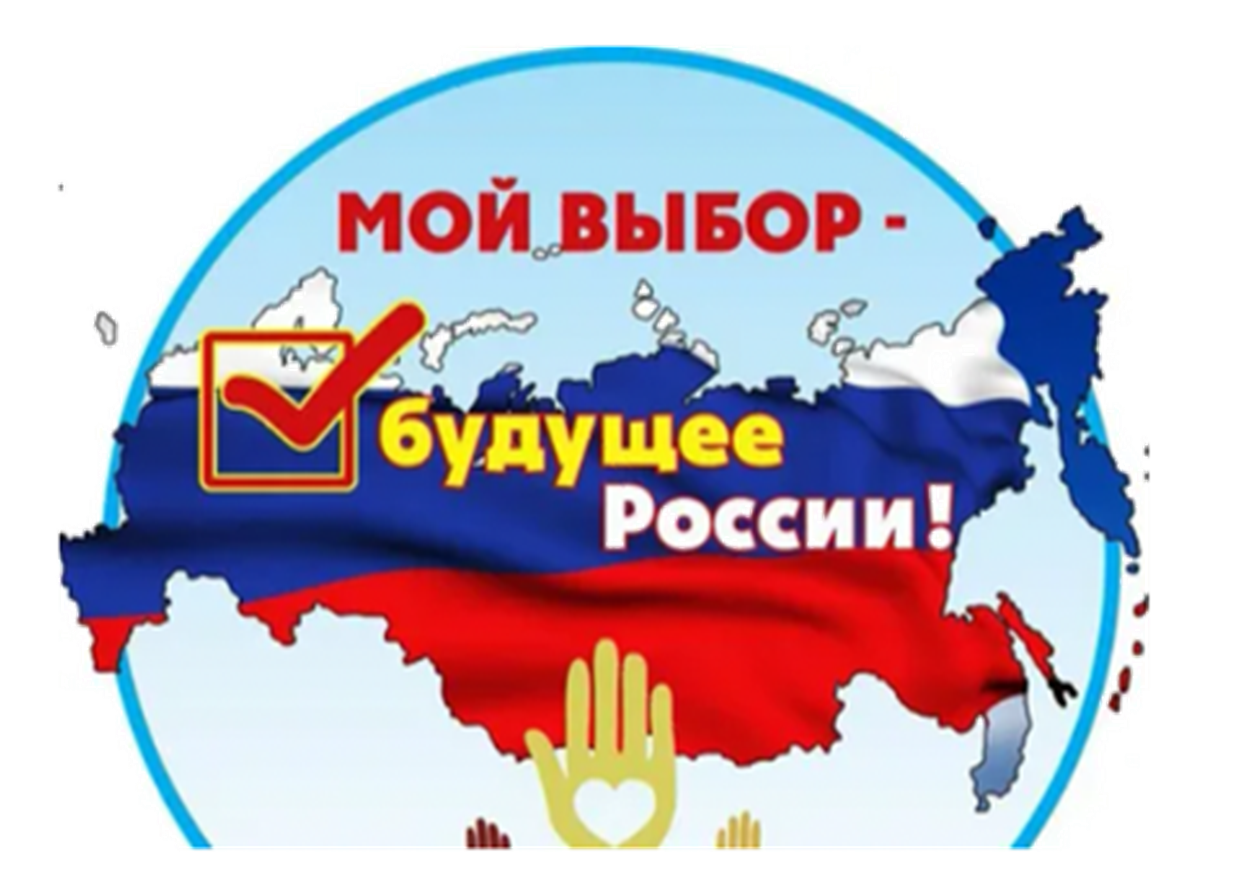 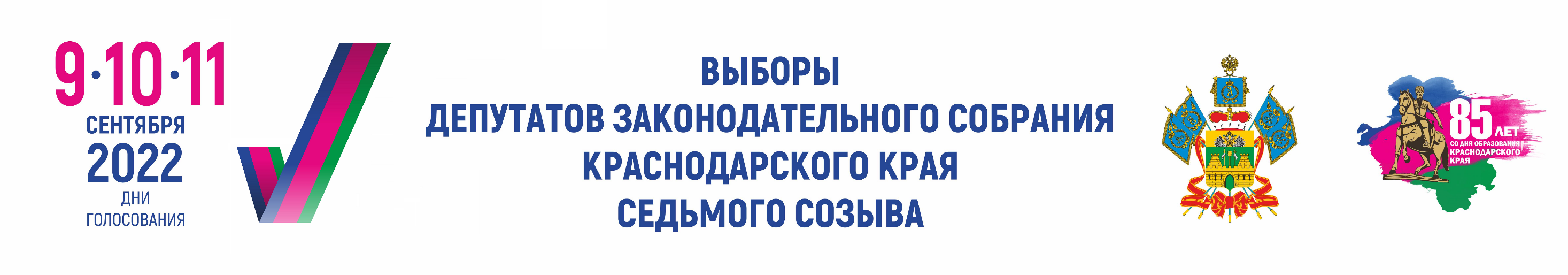 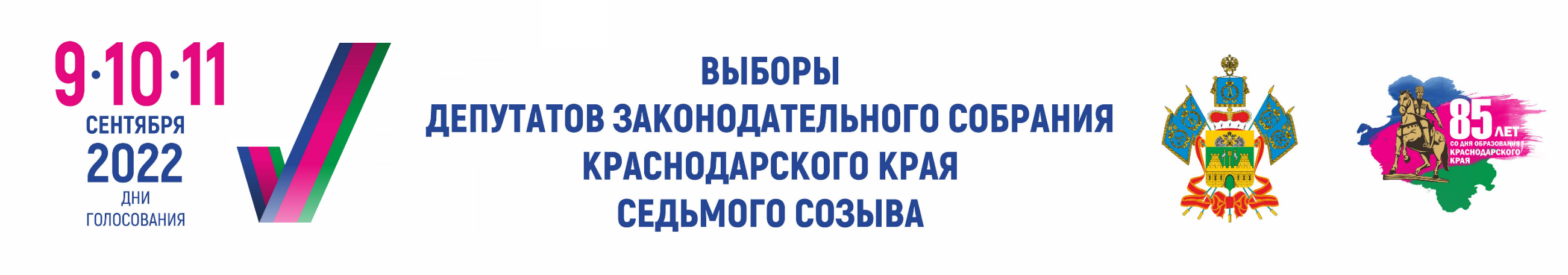 Руководитель: Грецкая Светлана Викторовна
Ответственный за подготовку конкурсных материалов: заведующая библиотекой – Урупко Галина Валентиновна, тел. 8 (8617) 27-27-58, моб. 8-938-484-57-45
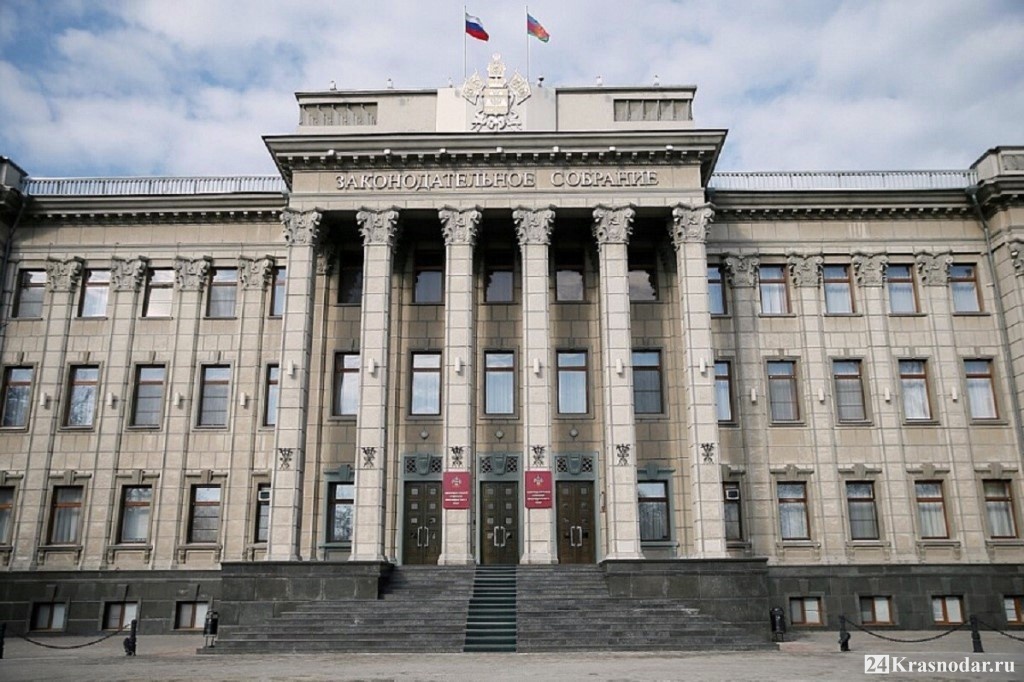 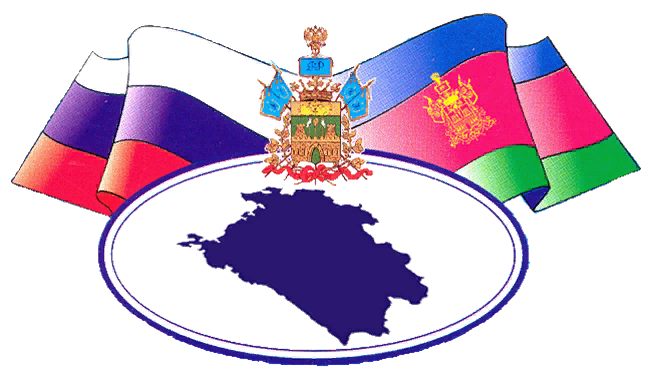 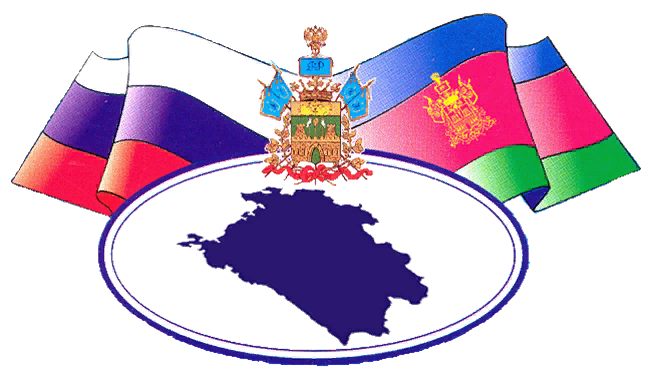 ЗСК КРАСНОДАРСКОГО КРАЯ
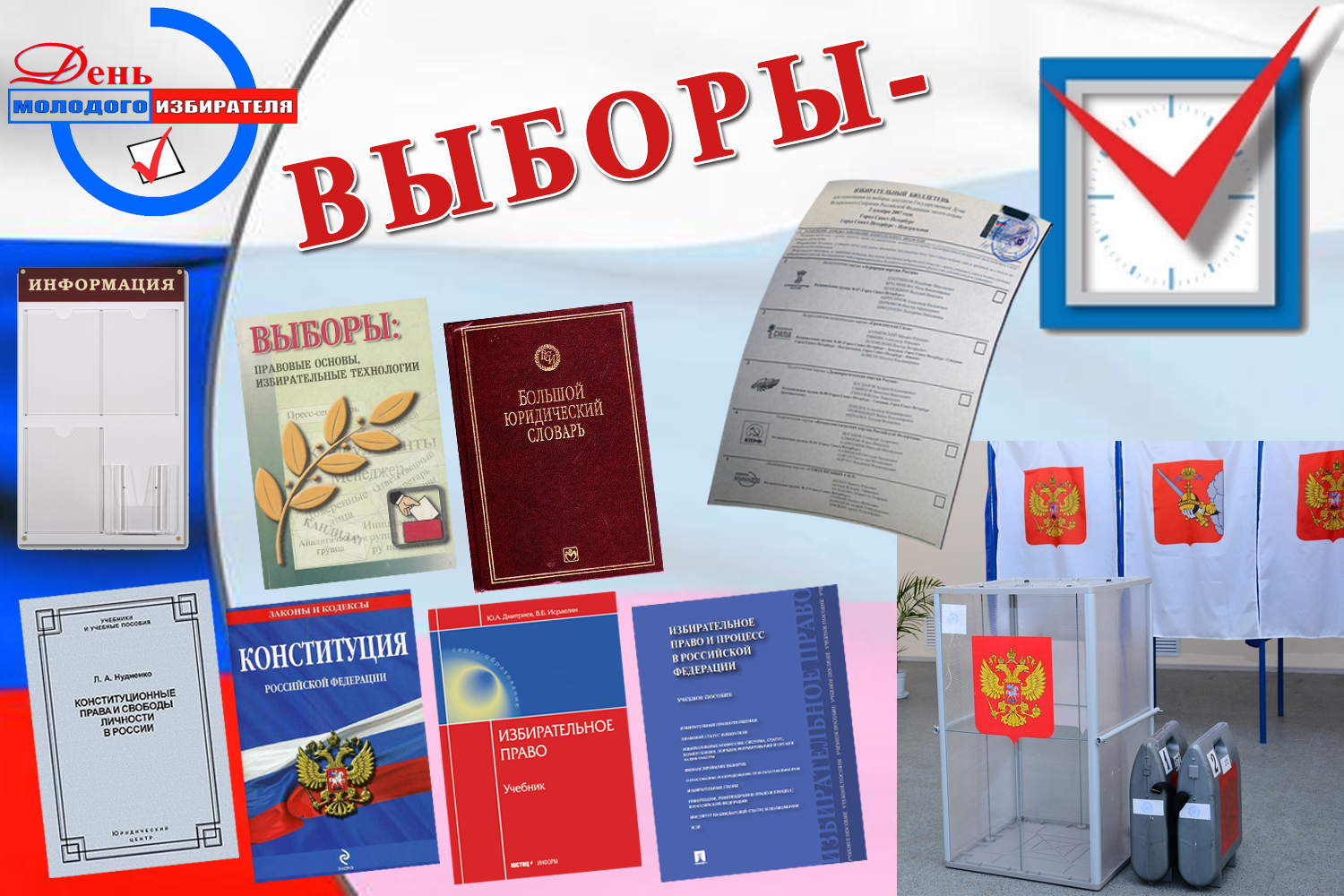 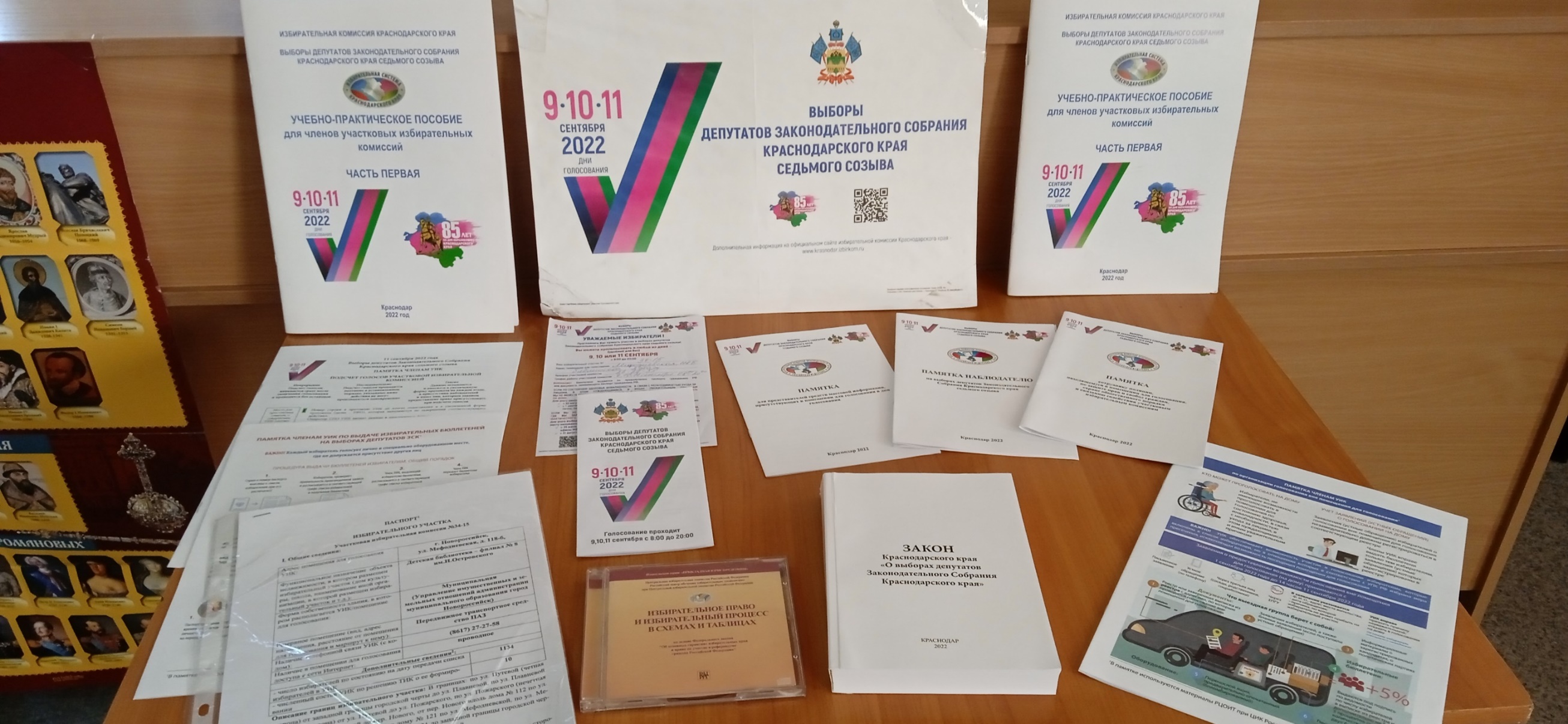 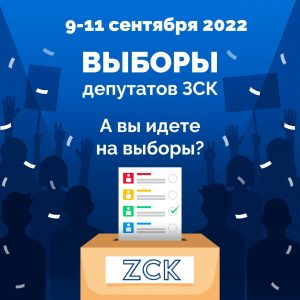 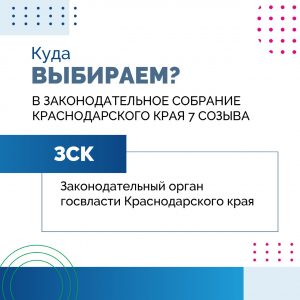 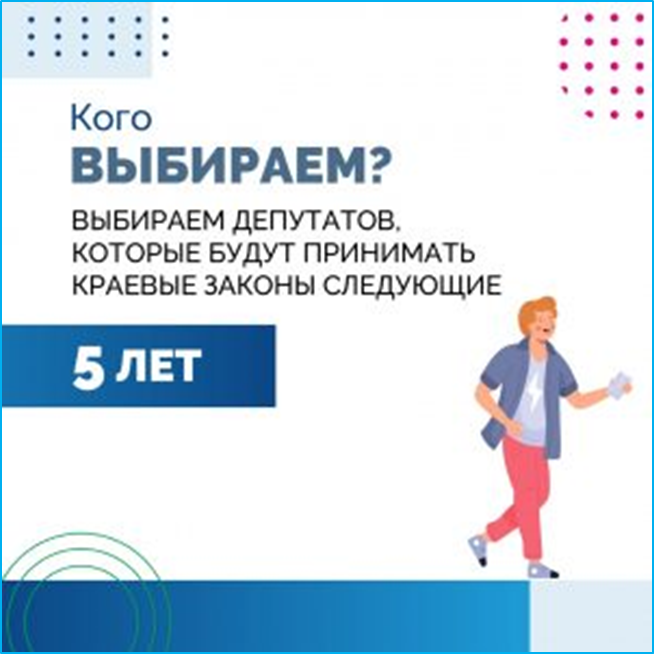 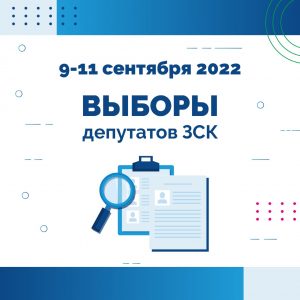 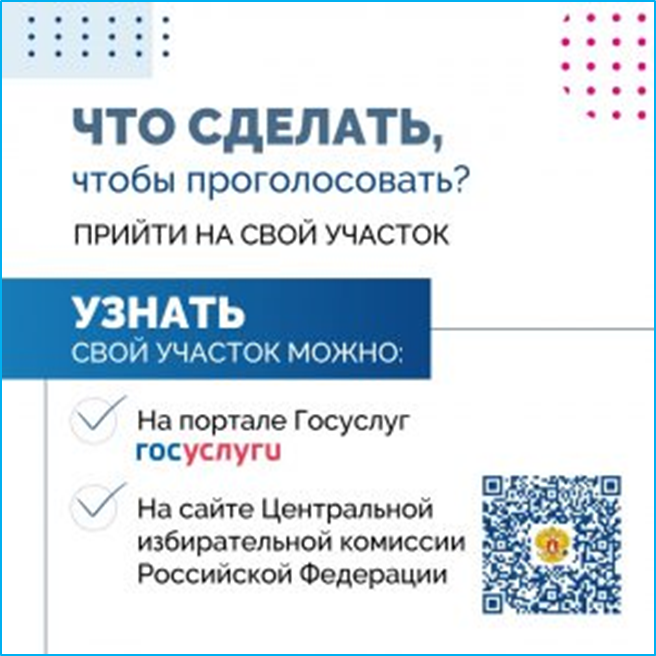 Регулярно, совместно с территориальной избирательной комиссией Восточная г.Новороссийска, в городской детской библиотеке-филиале № 8 им. Н. Островского для молодых избирателей проводятся «Правовые лектории», на которых рассказываются присутствующим, что такое избирательное право, какова роль участия граждан РФ в выборах, что составляет основу избирательного права  и избирательного процесса в РФ, Краснодарском крае и городе.
	Человек не может жить один, вне коллектива. Все время он выбирает: с кем дружить,                с кем сидеть за одной партой, с кем играть в футбол? Кого выбрать капитаном команды?                       За что его выбрать? То есть человеку сопутствуют постоянные выборы. Сделать выбор подчас трудно, особенно когда речь идет о собственной судьбе. Но еще труднее сделать выбор, когда речь идет о судьбе целого государства.
	Наши встречи помогают найти ответы на те вопросы, которые ставит нам жизнь, обрести новых друзей, научиться делать правильный осознанный выбор и закрепить знания об избирательном праве. При достижении 18-ти лет все участники Правовых мероприятий станут избирателями, смогут участвовать в выборах и распоряжаться своим голосом.
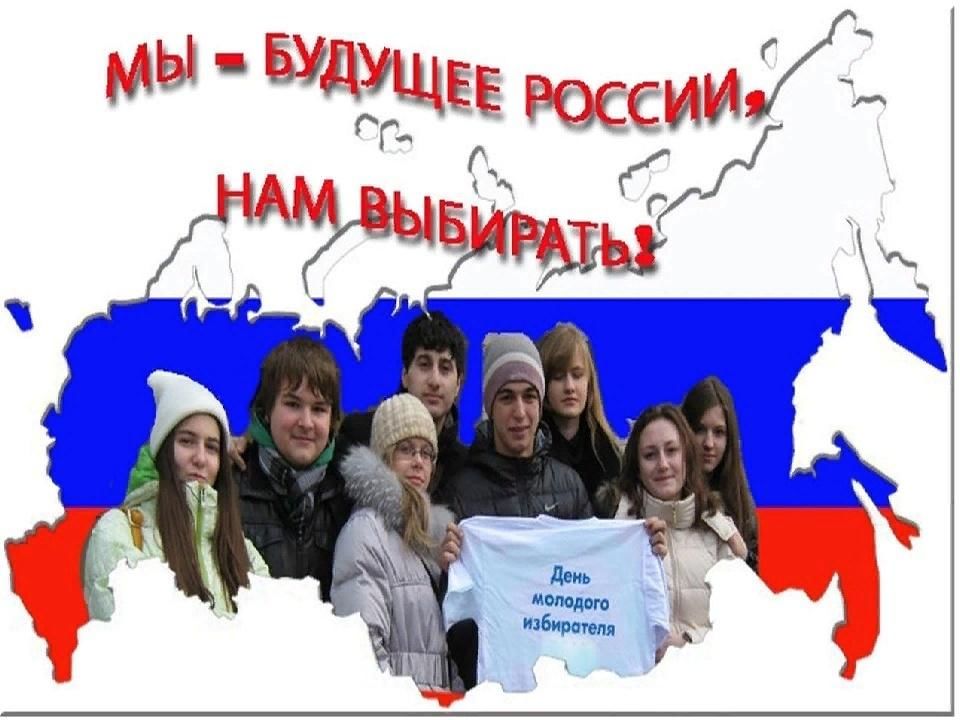 Правовой час «Молодежь. Власть. Выборы»
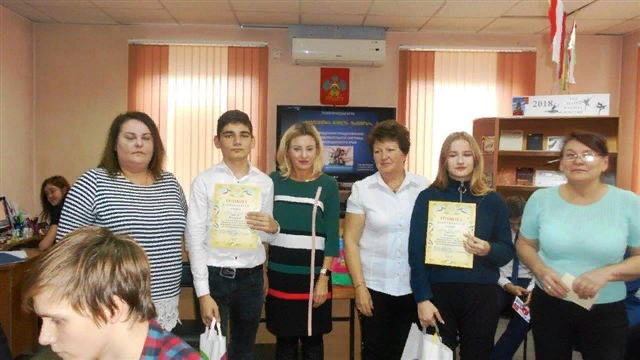 Молодежный политический квест «Будущий избиратель должен это знать!»
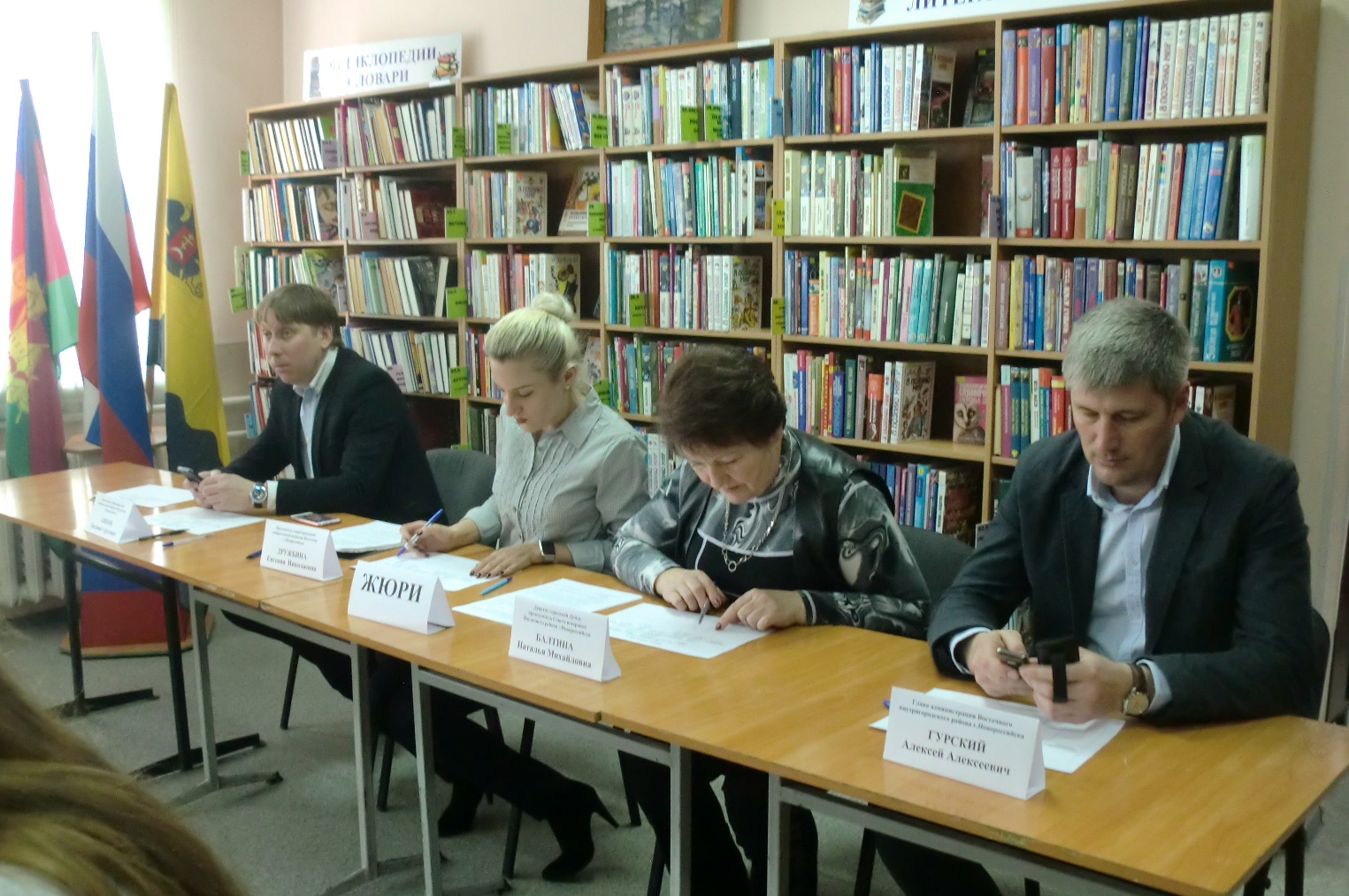 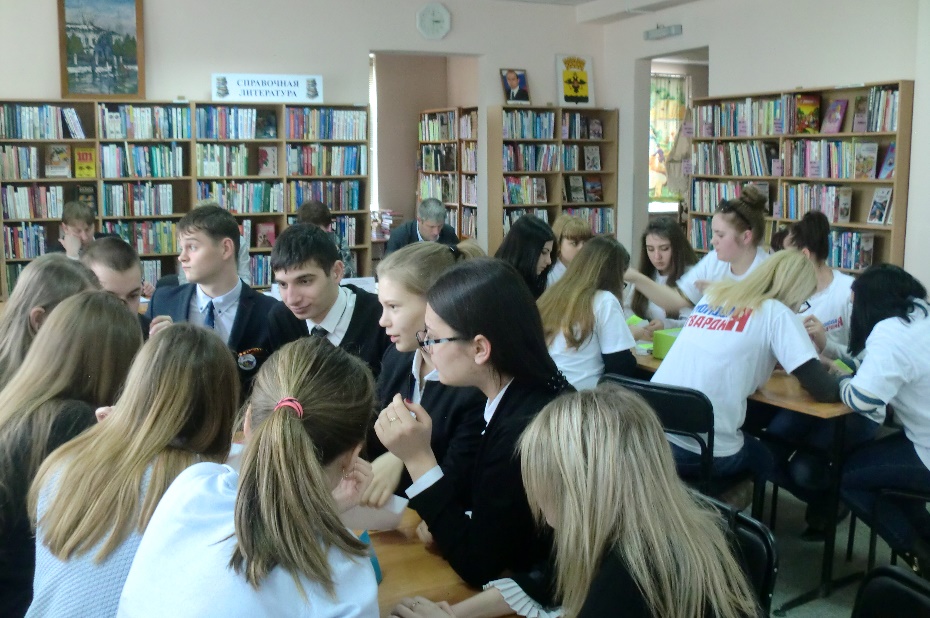 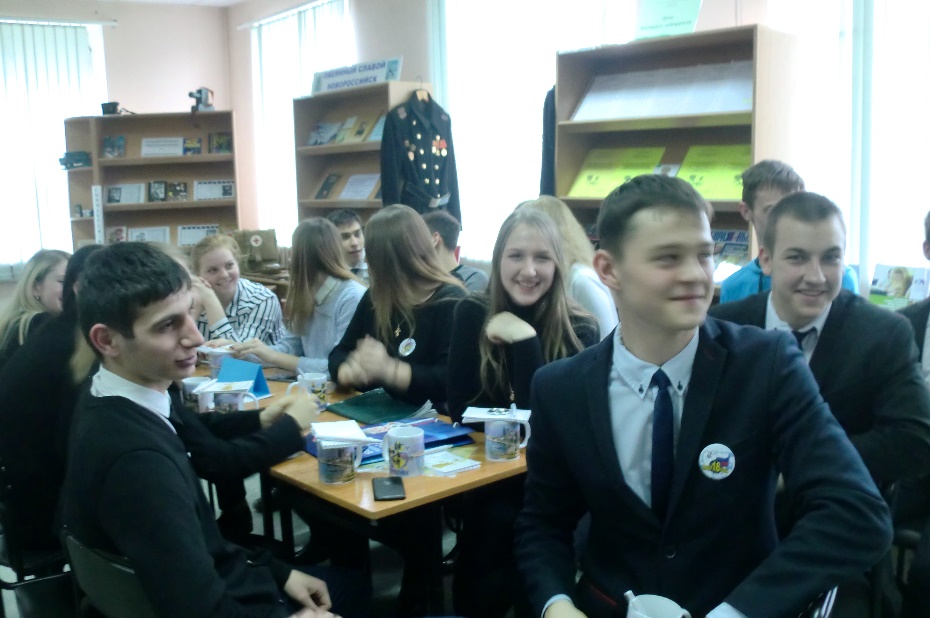 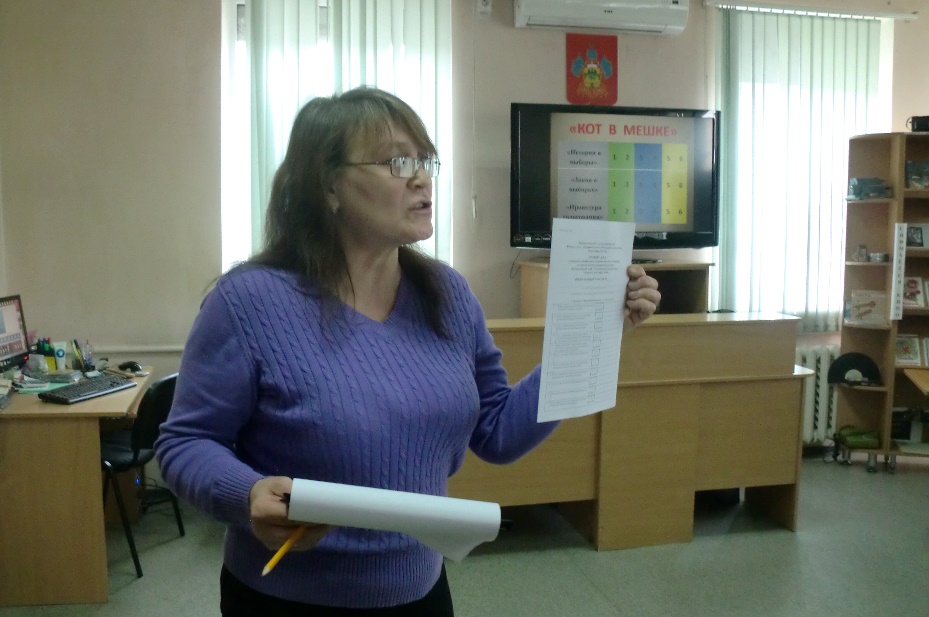 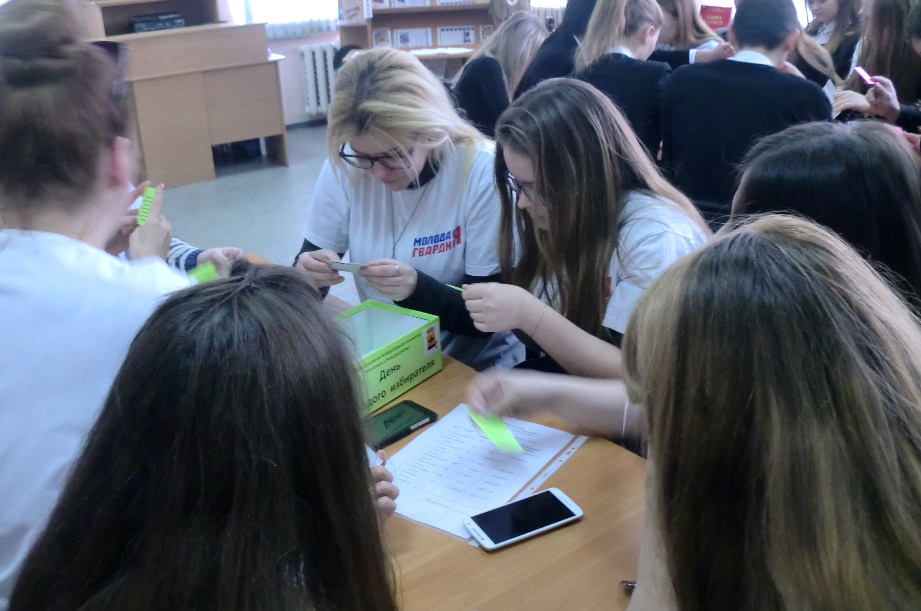 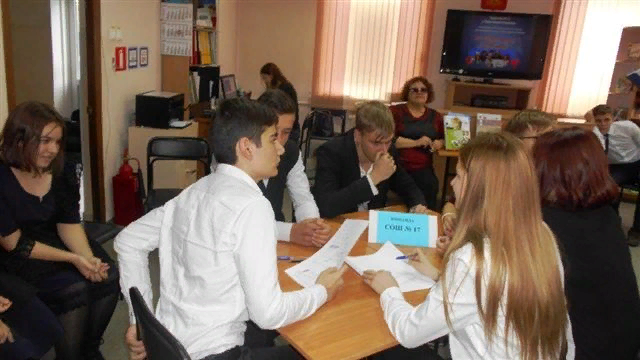 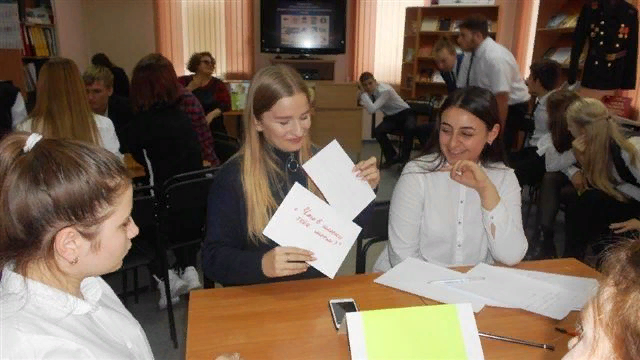 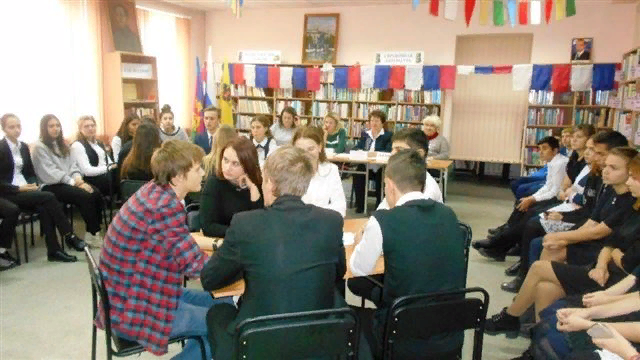 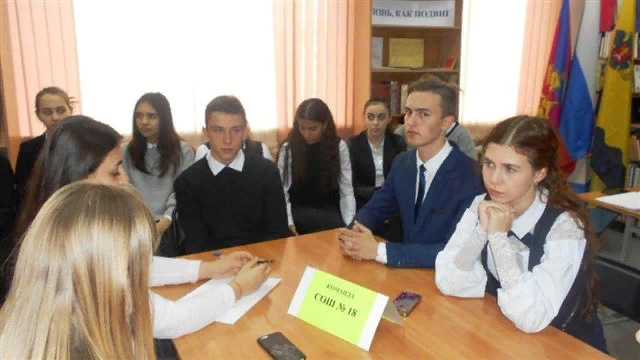 Деловая игра «Ты – будущий избиратель»
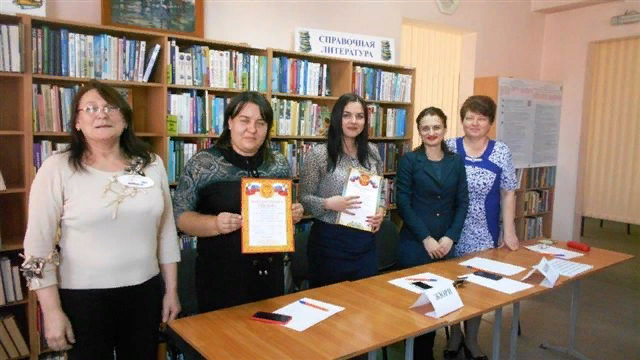 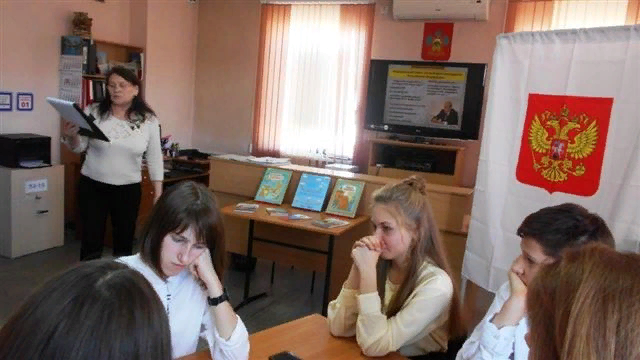 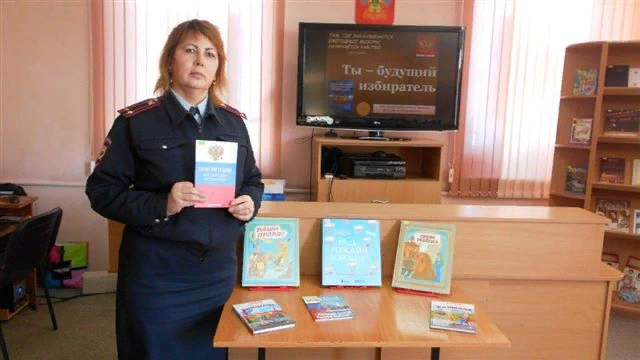 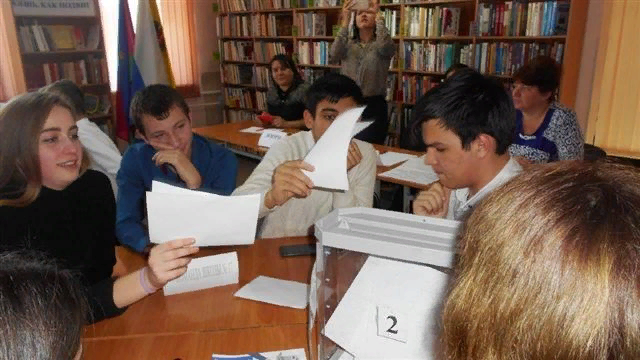 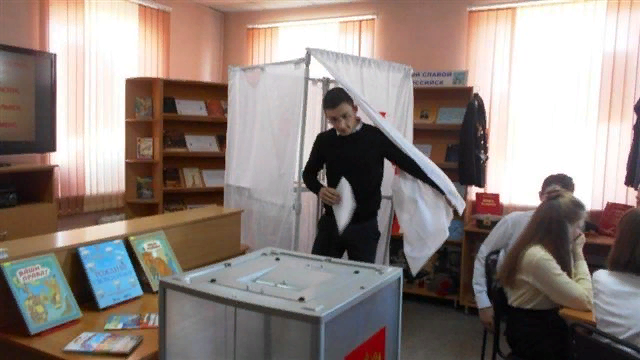 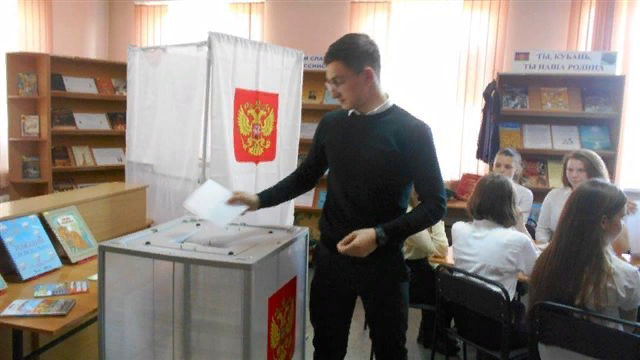 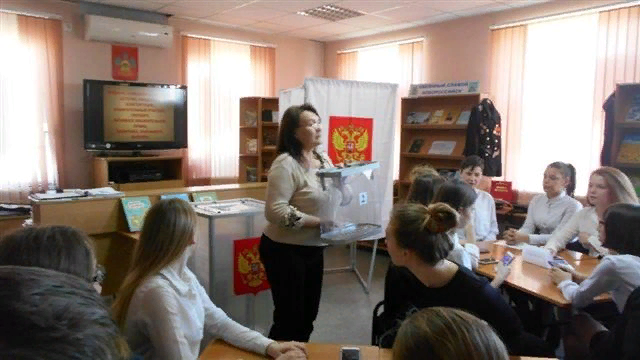 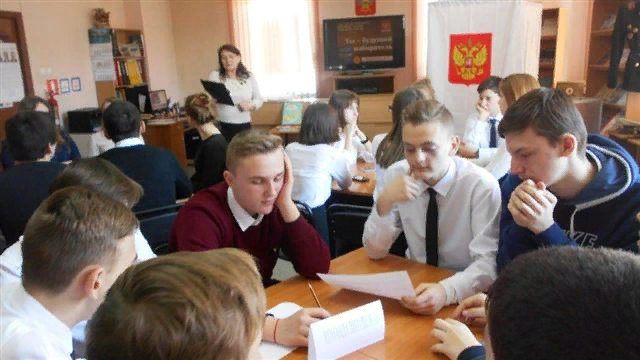 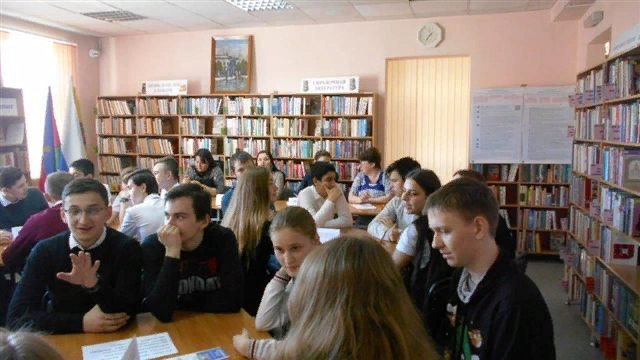 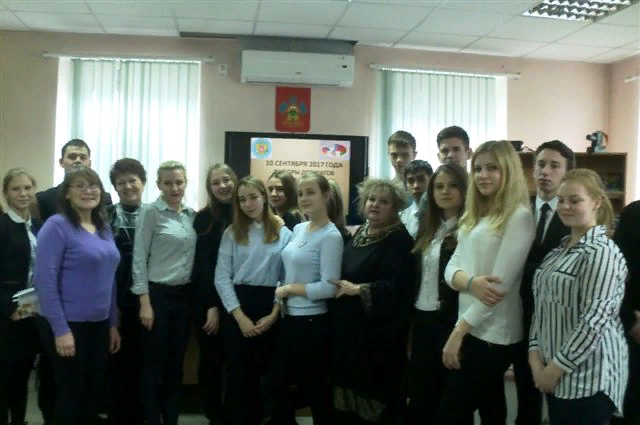 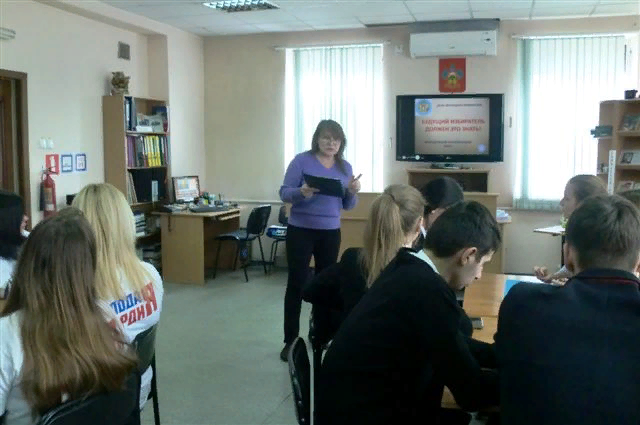 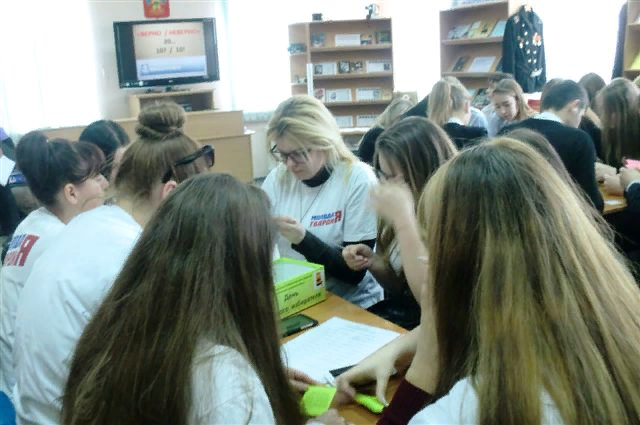 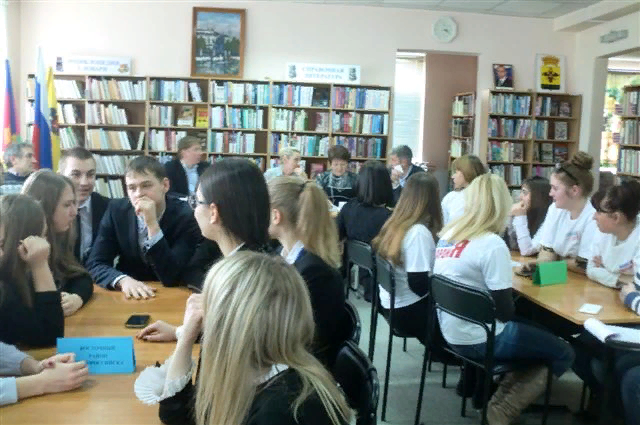 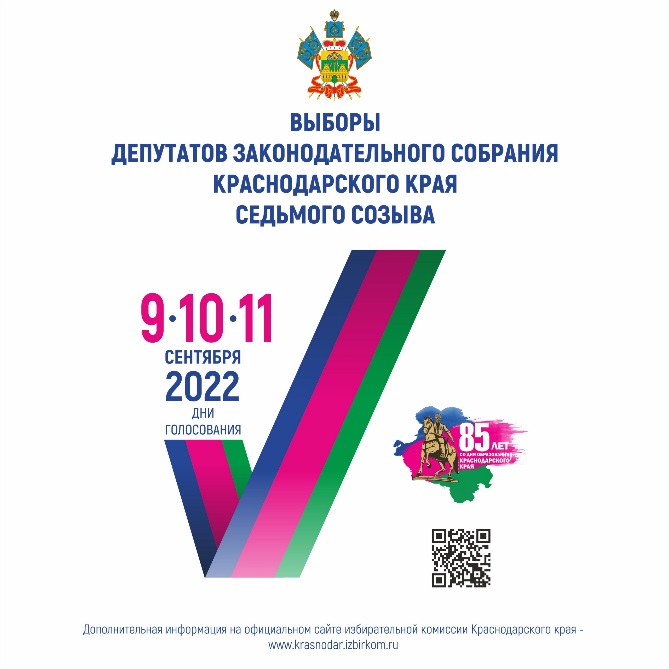 Участковая избирательная комиссия 
избирательного участка № 34-15 размещается 
детской библиотеке - филиале № 8
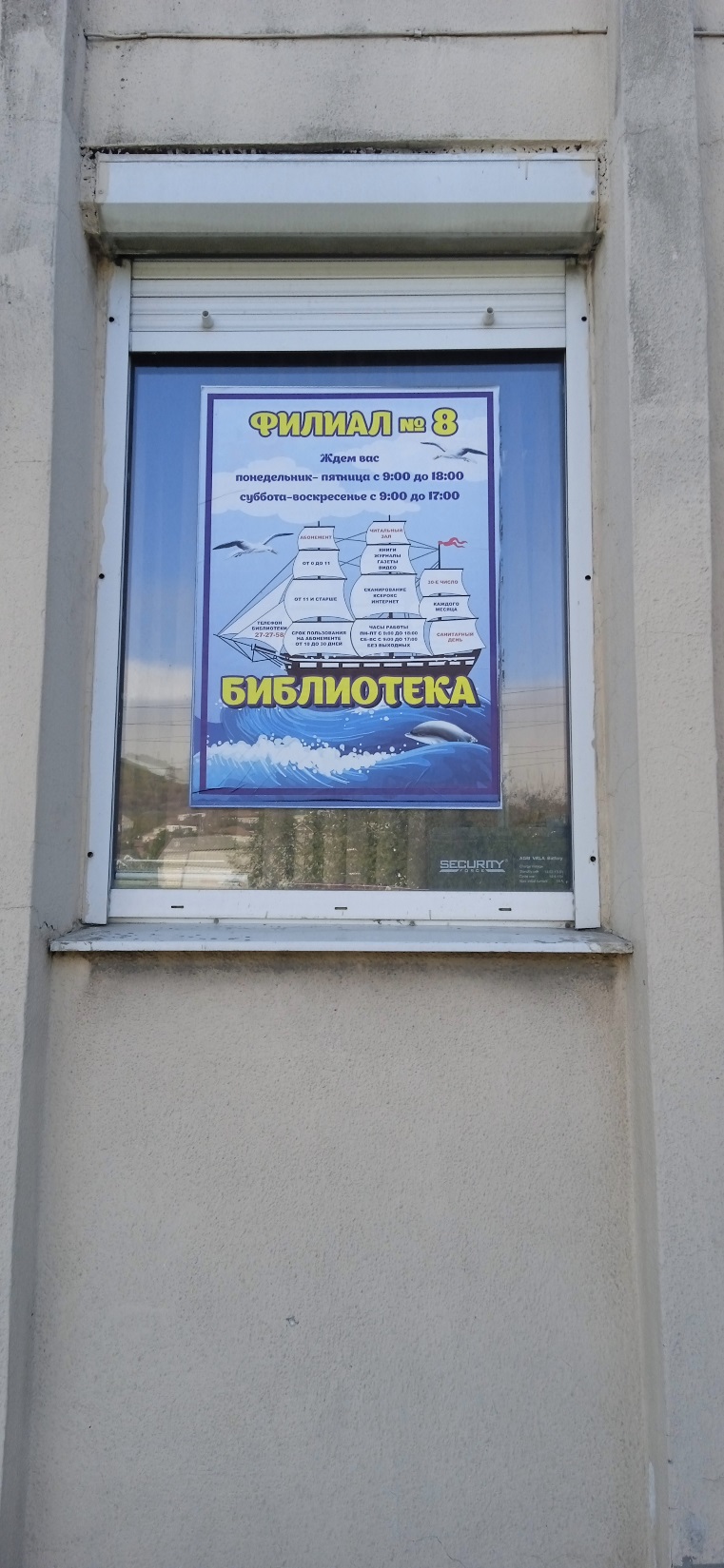 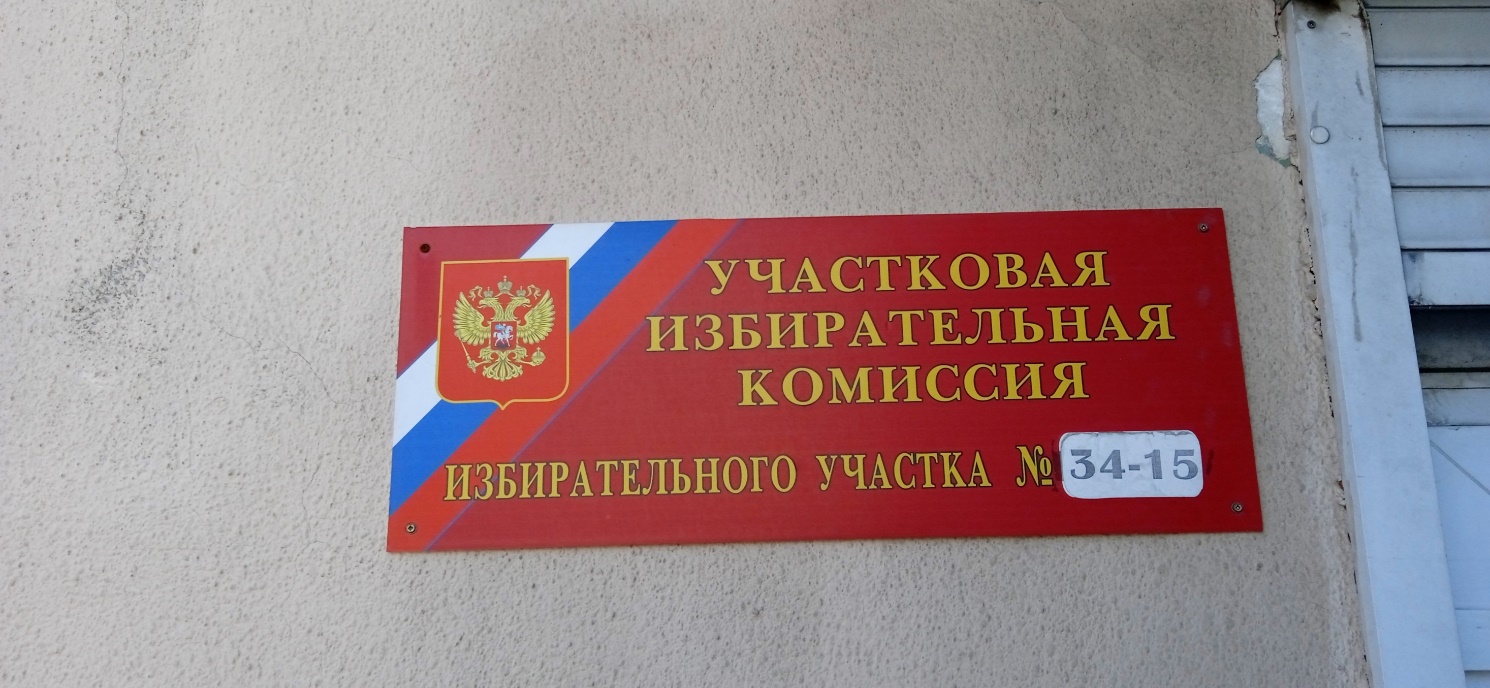 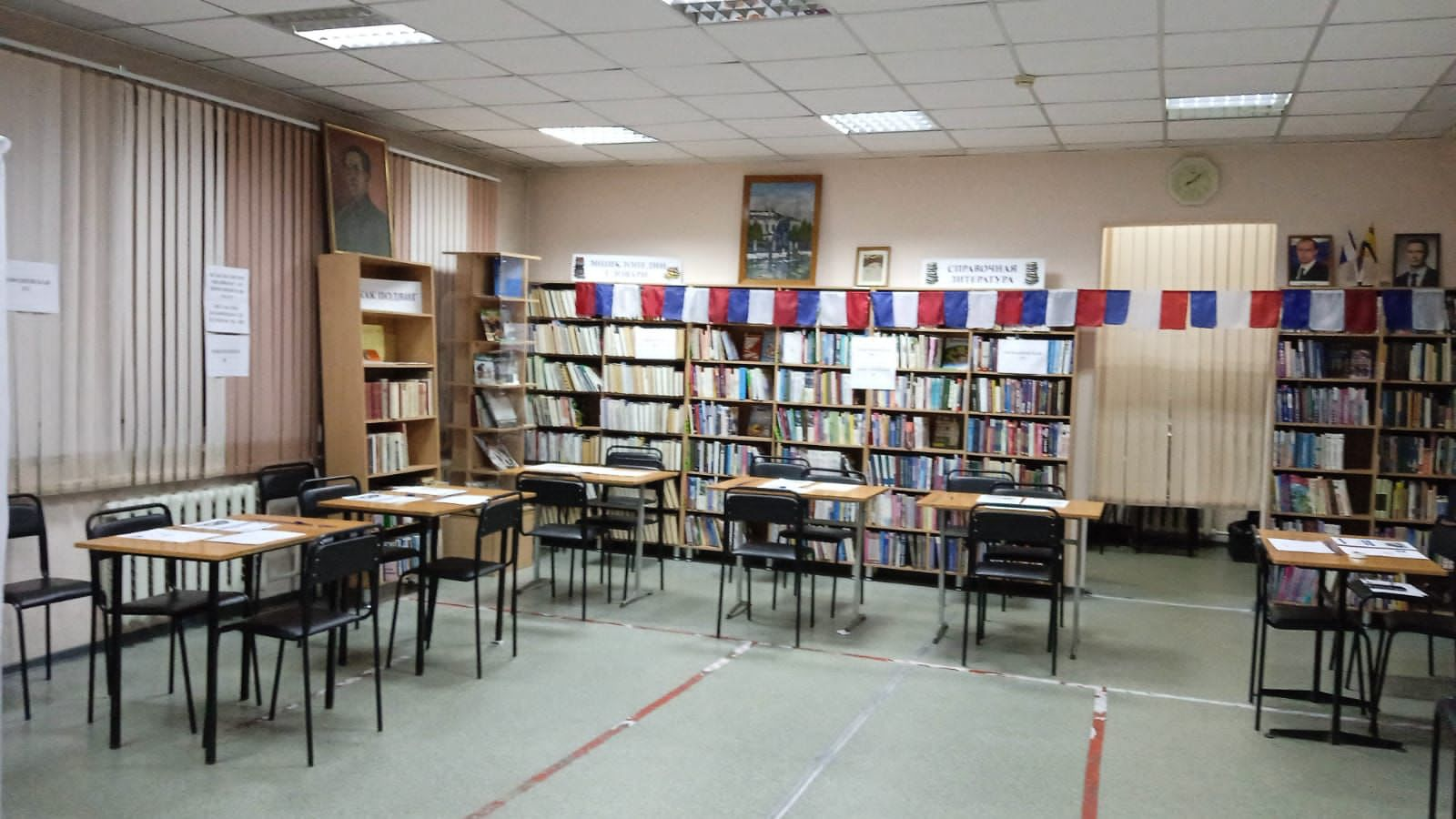 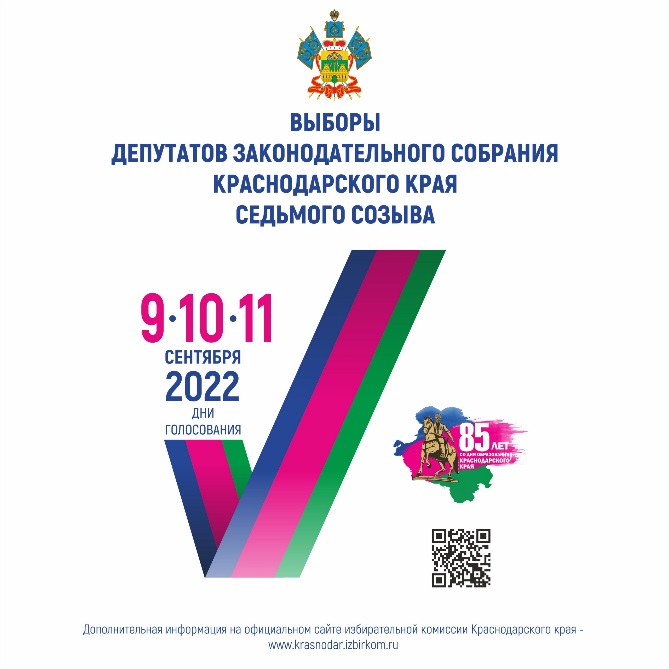 В детской библиотеке располагается избирательный участок № 34-15
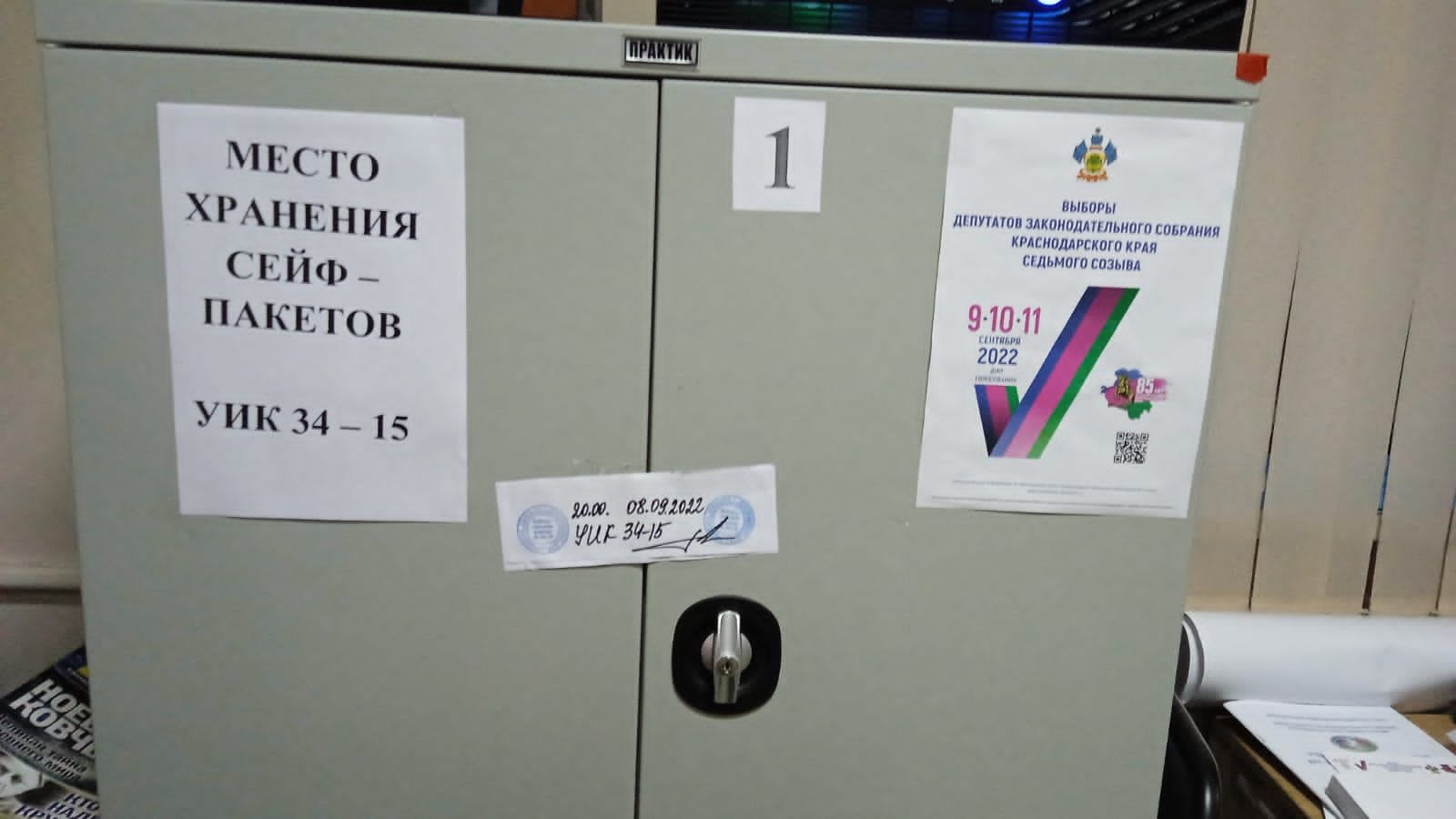 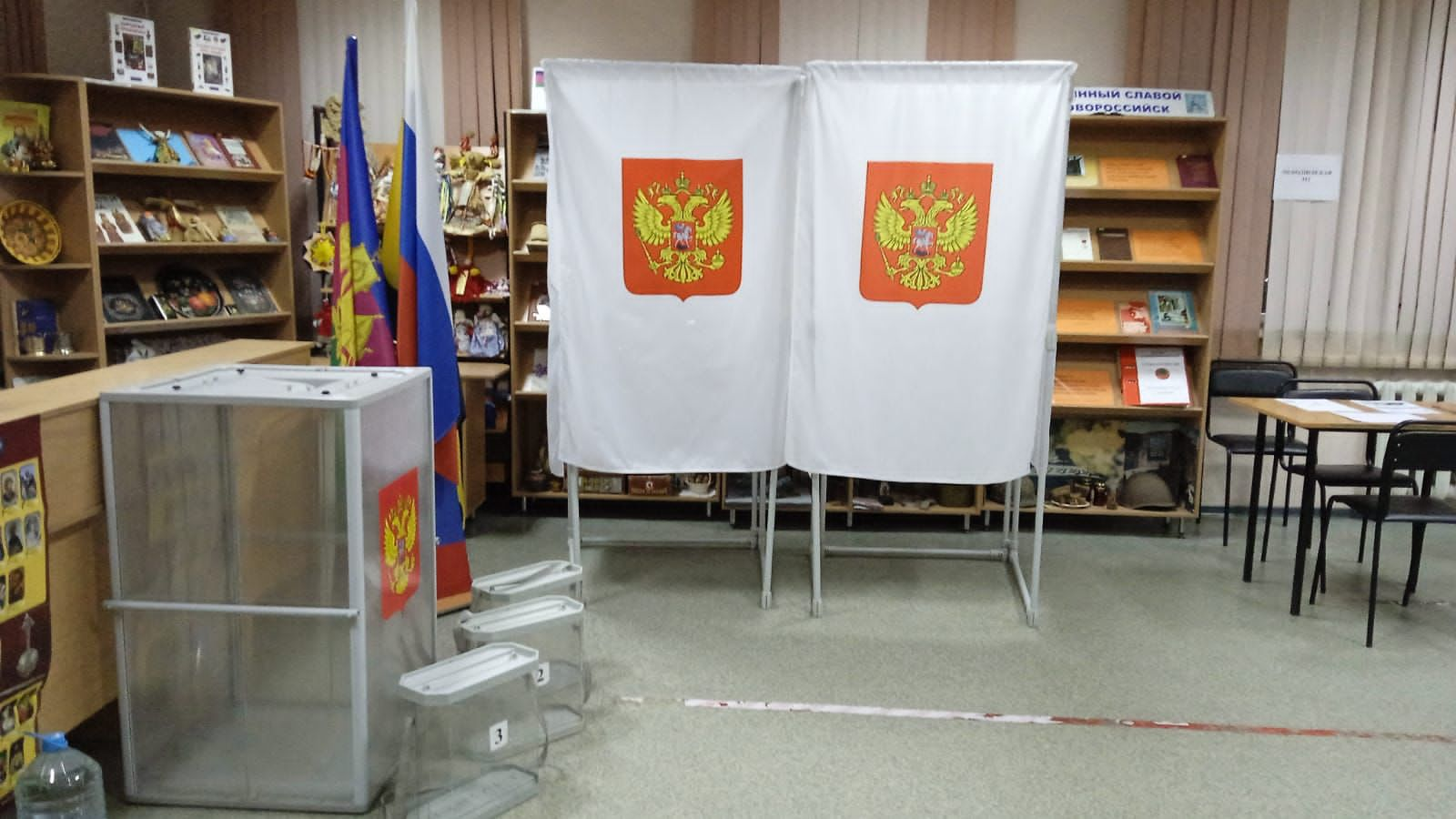 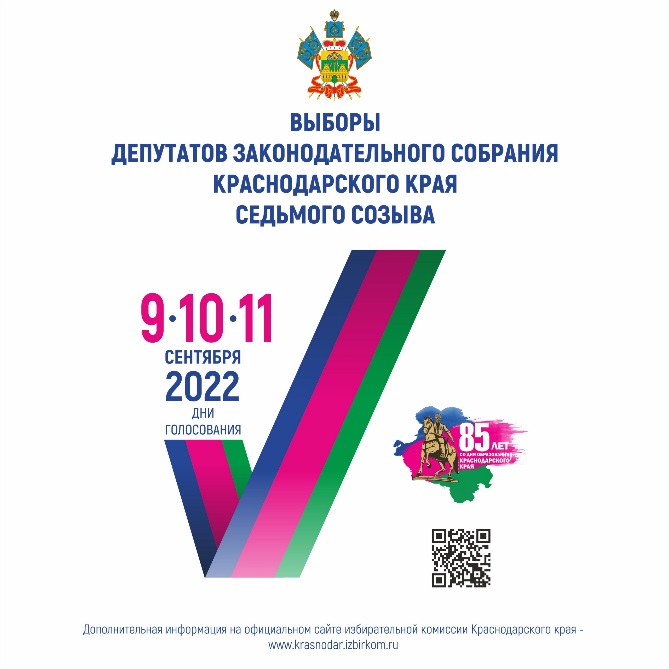 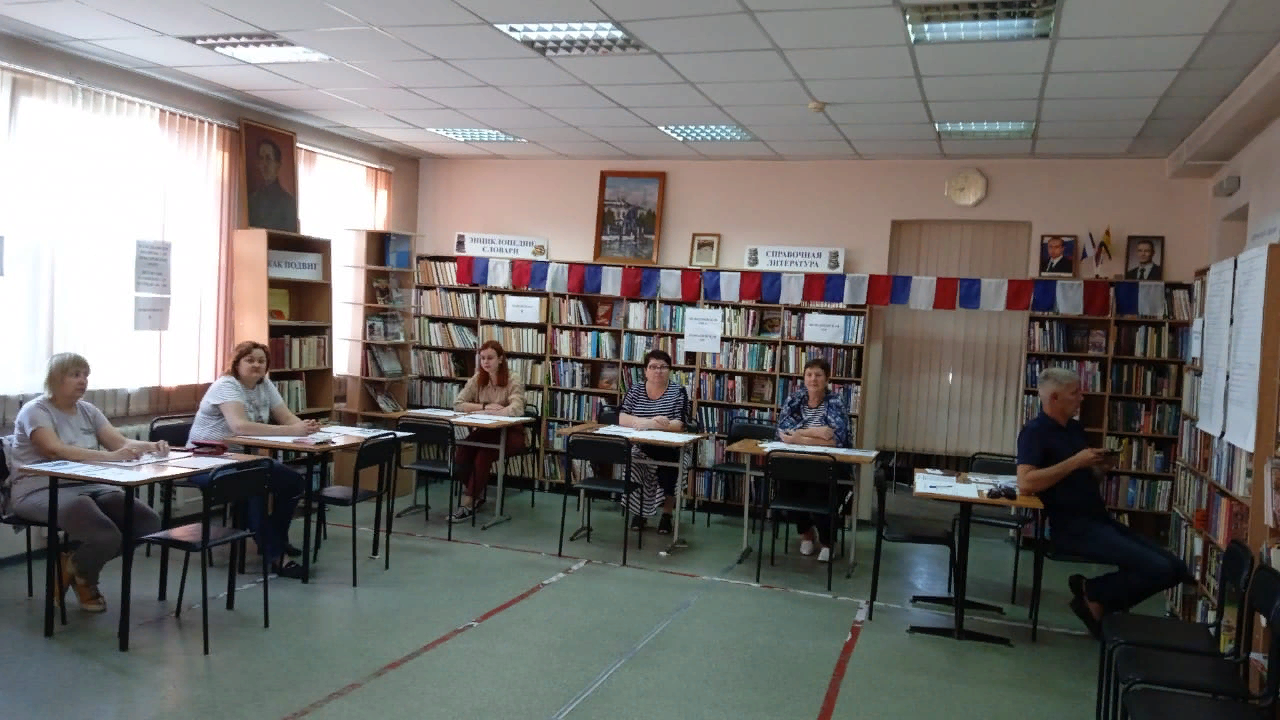 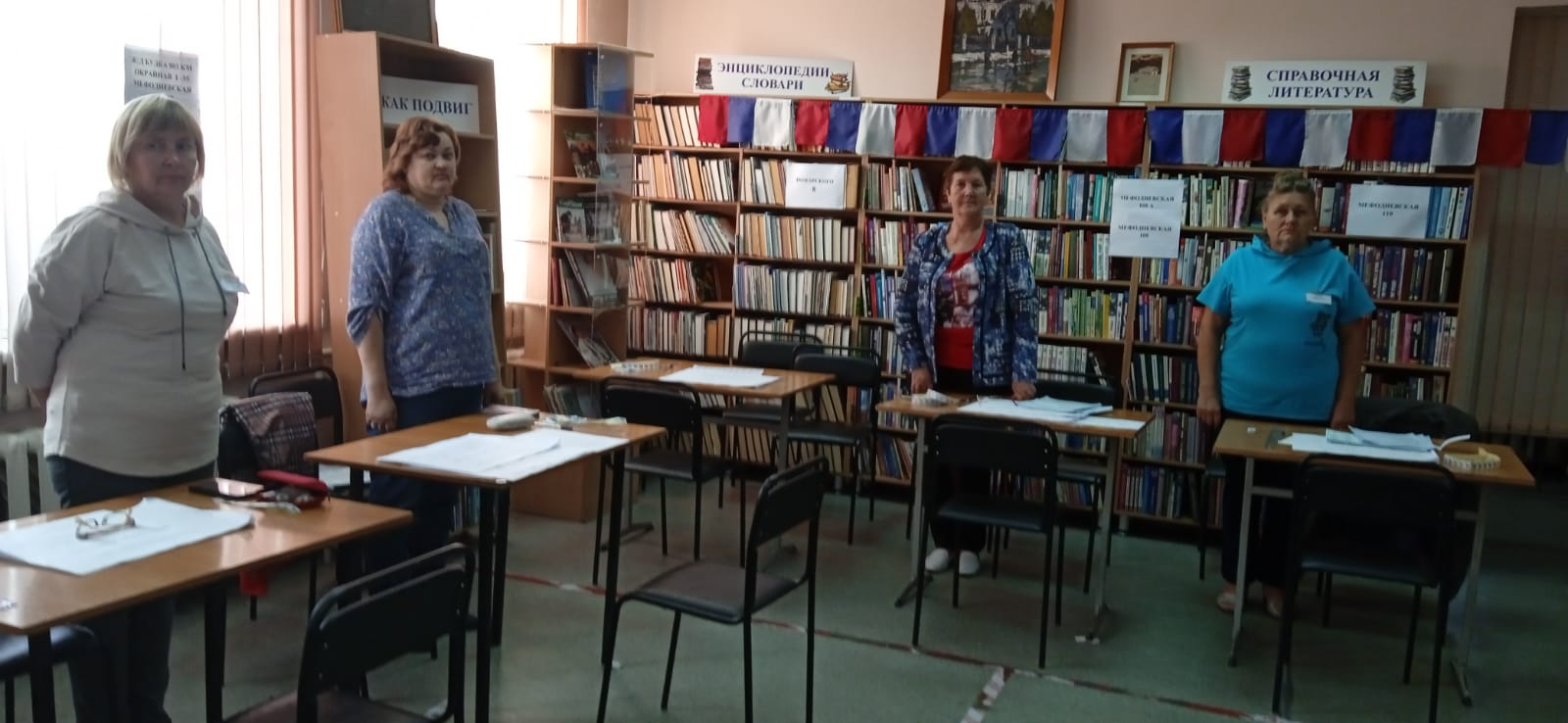 ЧЛЕНЫ 
УЧАСТКОВОЙ ИЗБИРАТЕЛЬНОЙ КОМИССИИ 
№ 34-15
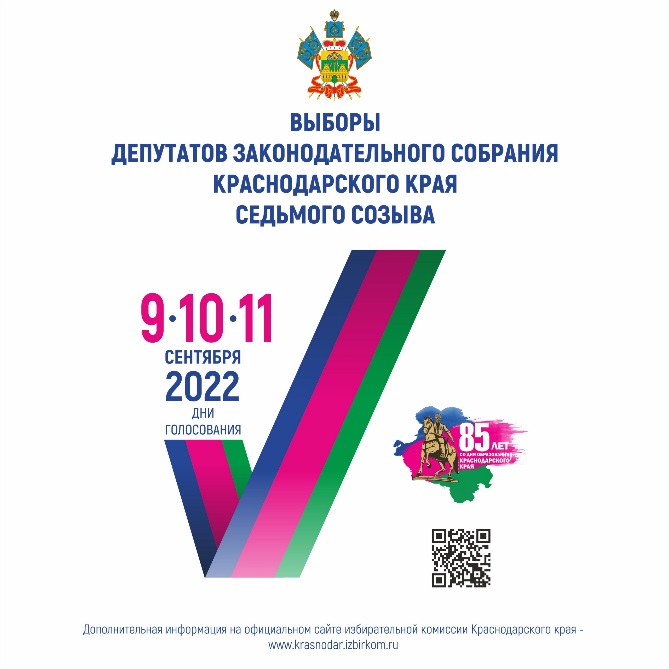 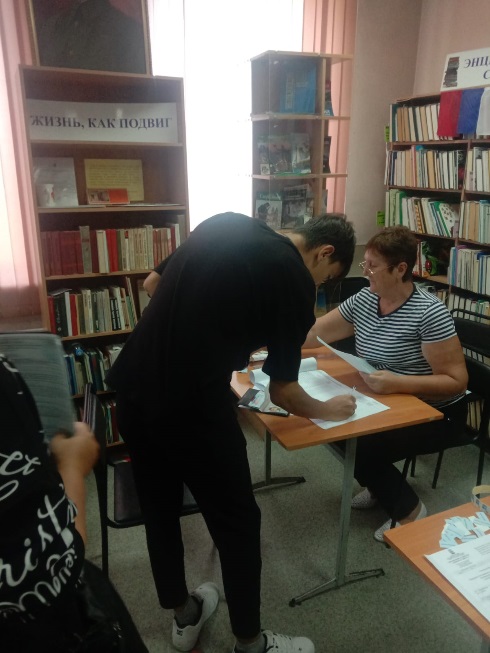 ВПЕРВЫЕ ГОЛОСУЮЩИЙ ИЗБИРАТЕЛЬ 
на УИК № 34-15
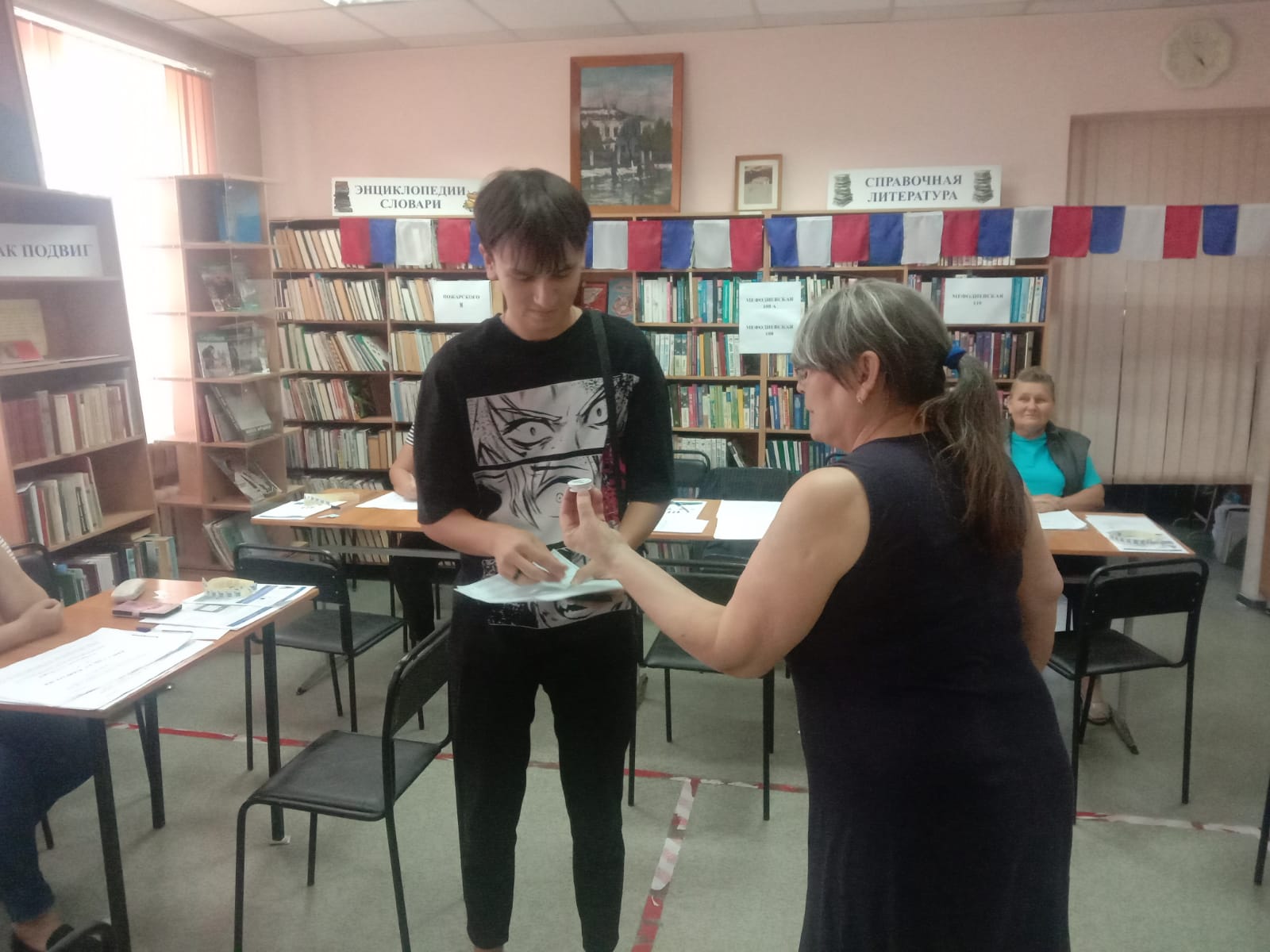 Заместитель председателя УИК № 34-15 – заведующая библиотекой Урупко Г.В. вручает памятный сувенир впервые голосующему избирателю
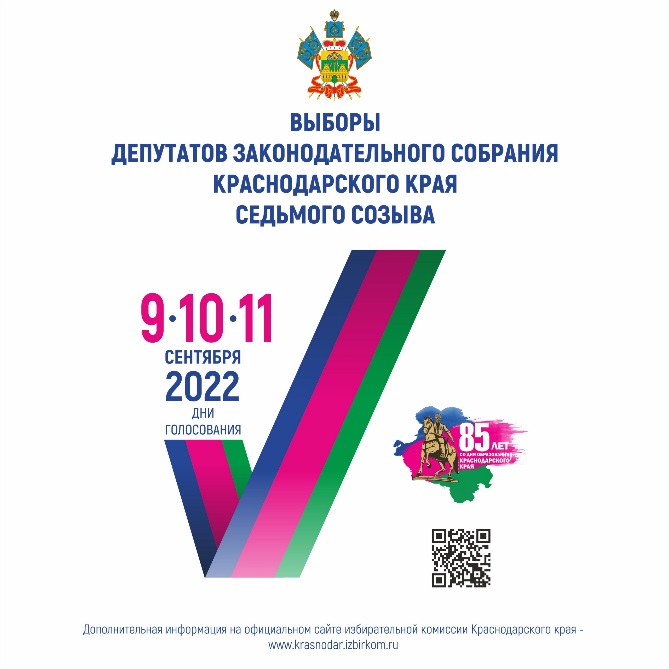 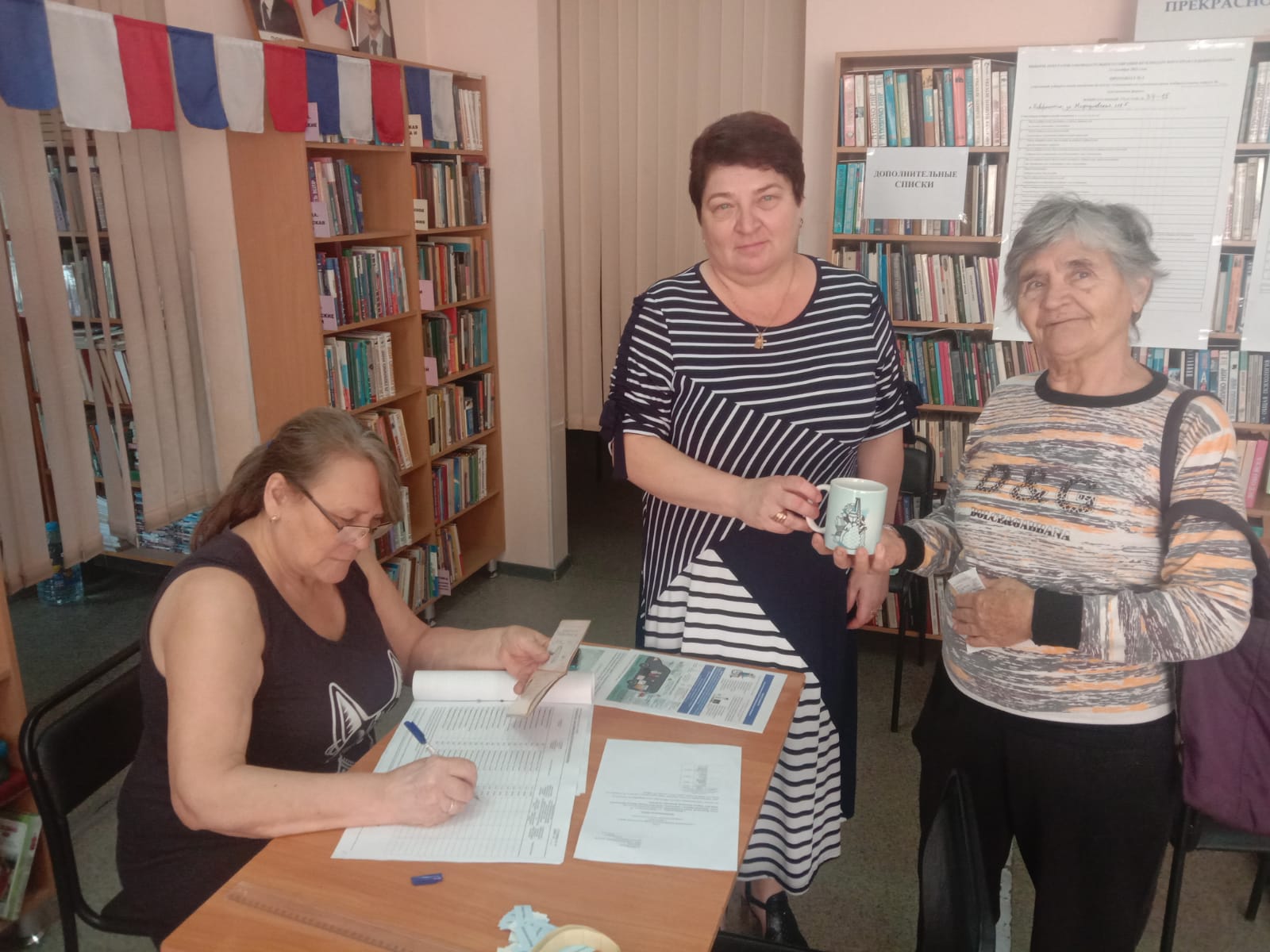 ИЗБИРАТЕЛИ 
ПОЧТЕННОГО ВОЗРАСТА
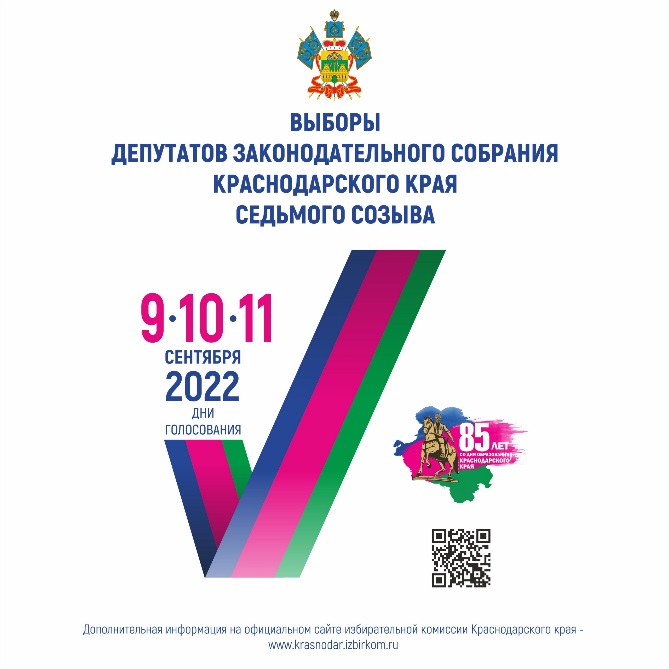 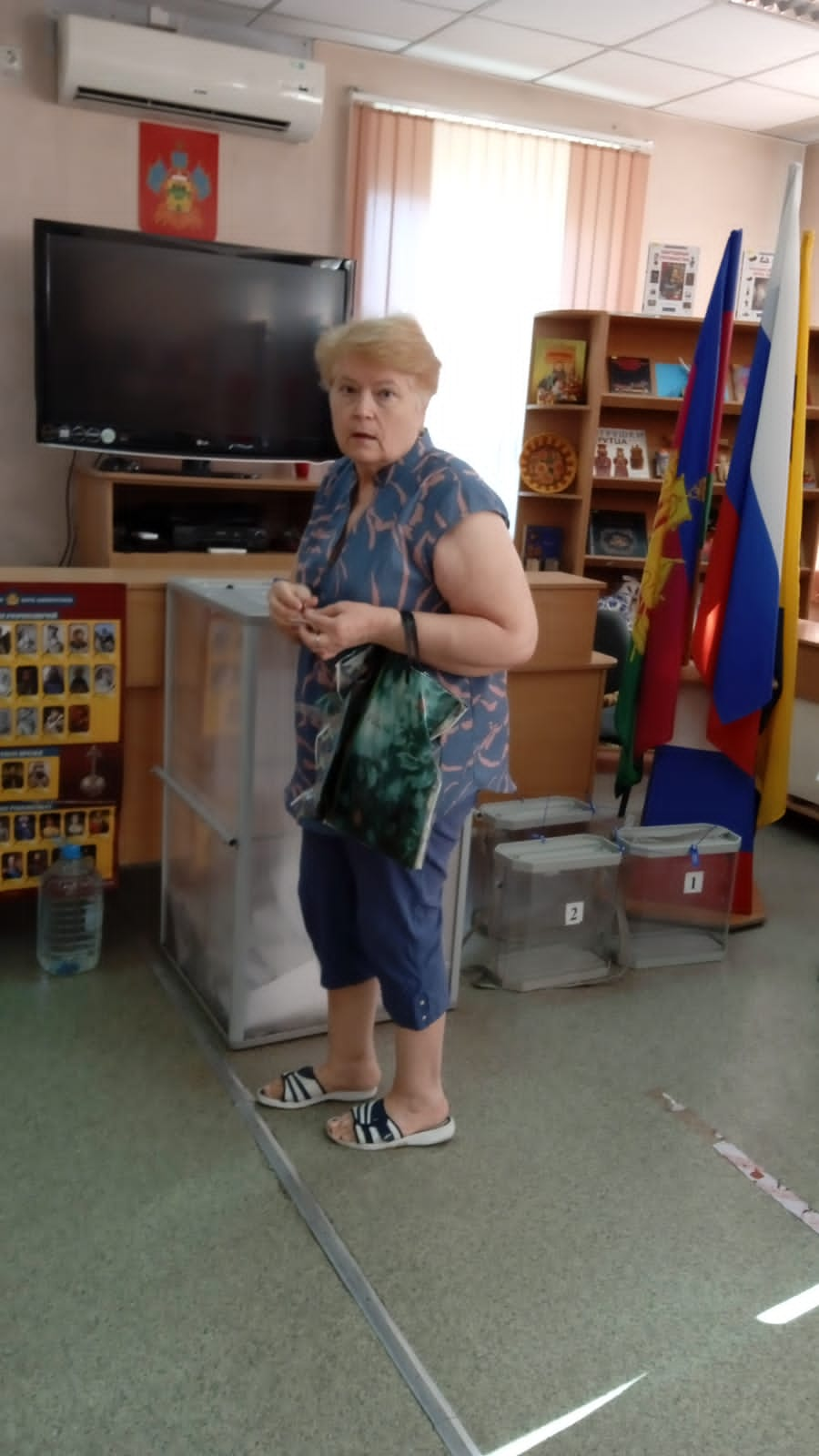 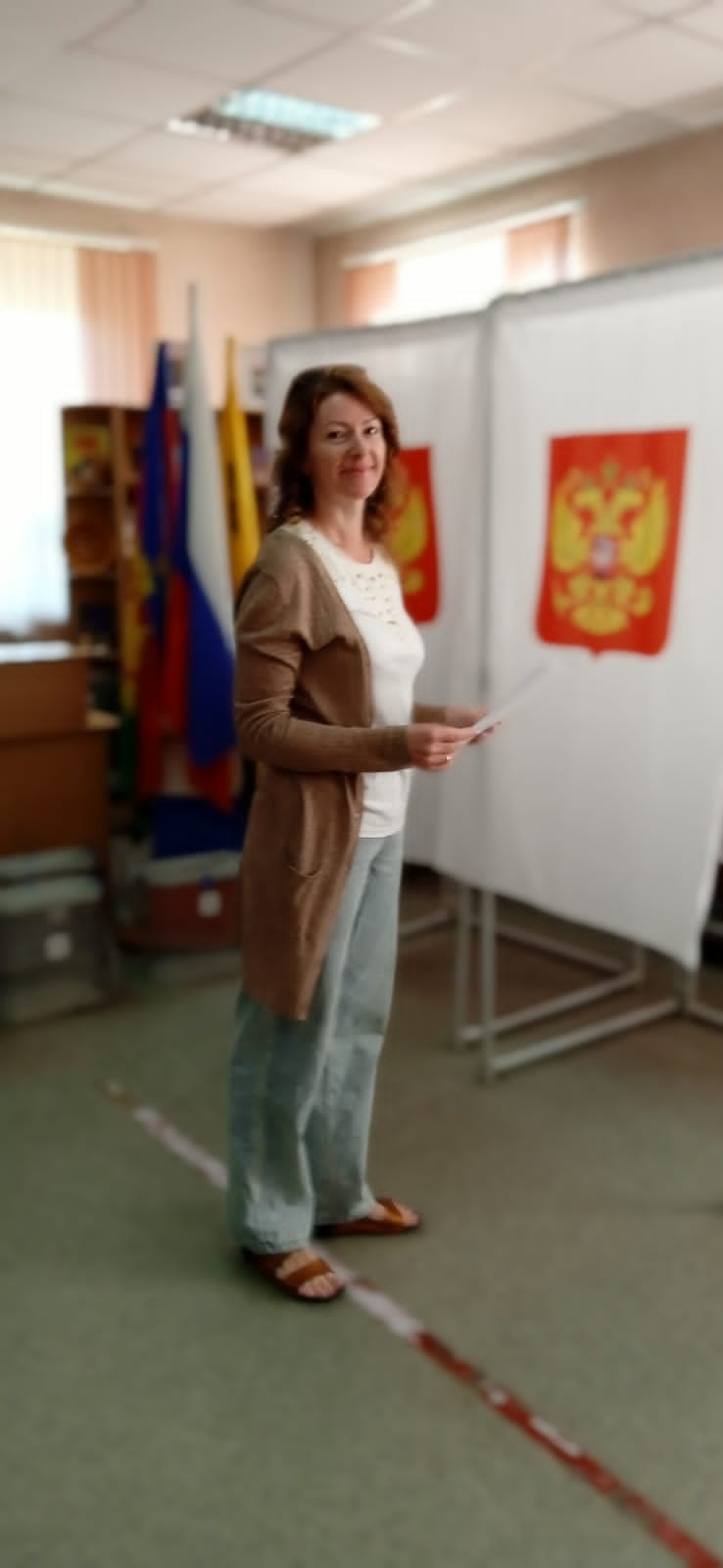 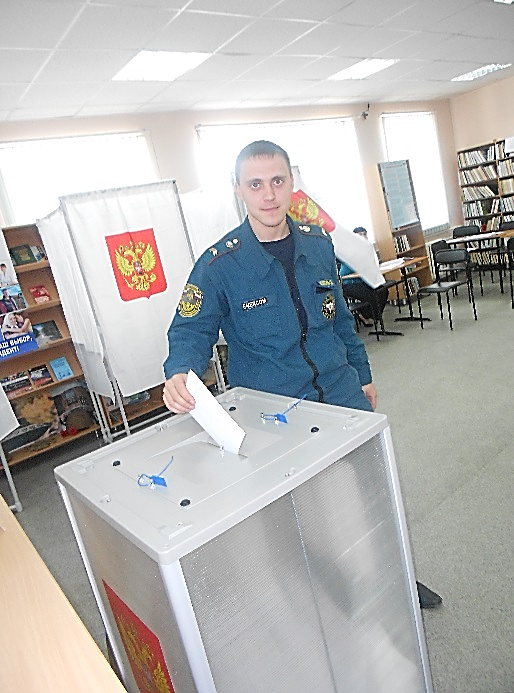 В ГОЛОСОВАНИИ ПРИНИМАЮТ АКТИВНОЕ УЧАСТИЕ ВСЕ ЖИТЕЛИ 
ОКРУГА «МЕФОДИЕВКА»